UNIT– III BP-606
Good Laboratory Practices: General Provisions, Organization and Personnel, Facilities, Equipment, Testing Facilities Operation, Test and Control Articles, Protocol for Conduct of a Nonclinical Laboratory Study, Records and Reports, Disqualification of Testing Facilities

DR. NISHA SHARMA
1
INTRODUCTION TO GLP
2
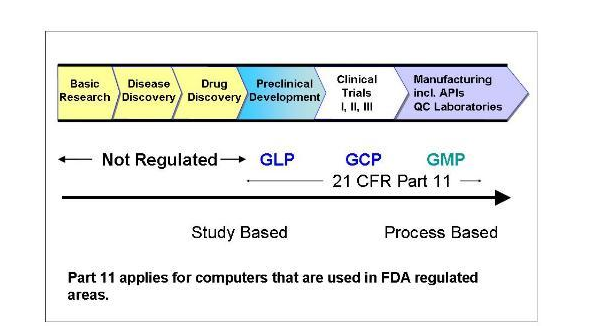 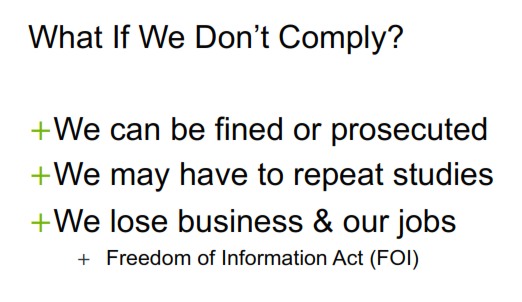 CFR: Code of Federal Regulations
GLP: Good Laboratory Practices
GCP: Good Clinical Practices
GMP: Good manufacturing Practices
3
Principles
Quality system concerned with
organizational process: planned, organized, performed, recorded & reported
non clinical studies
other lab studies/testing
4
Reliability
Principle of GLP uses
Set of Standards to ensure
Integrity of studies
Quality
Reporting of verifiable  conclusions
Traceability of data
5
Monitoring
Planning
Recording
Aspects of study execution
Archieving
Reporting
6
Non clinical Studies
Classes  of studies to evaluate drug safety
In vitro /animal studies
Single dose toxicity
GLP applies to
Repeated dose toxicity (sub acute/ chronic)
Analytical aspects of these studies
Reproductive Tox. (Fertility, teratogenicity, pre/post natal)
To obtain data on properties or safety items important for human health/env
Mutagenic potential
Carcinogenic potential
Toxicokinetics
Pharmacodynamic Studies for adverse effects
7
8
General provisions
Scope 
	+ Describes good laboratory practices for conduct of studies that support applications for research or
	marketing permits for… 
	human and veterinary drugs  
	food and color additives 
	medical devices 
	chemicals 
	pesticides
9
General provisions
Definitions 
	+ Nonclinical Study – experiment where drug/chemical is administered to animal in a lab to assess safety –does not include exploratory studies or studies in humans 
	+ Sponsor – person who initiates and supports a study, and who submits to FDA to ultimately support use of a
	drug/chemical in humans 
	+ Testing Facility – person conducting a nonclinical study – where dosing of drug to animal/plant 
	+ Study Plan/Protocol – plan describing how to conduct an experiment or study
10
General provisions
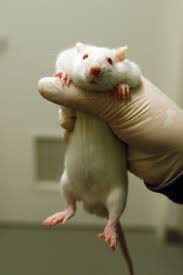 Definitions 
+ Study Director – individual responsible for the overall conduct of a non-clinical laboratory study (single point of control) 
+ Test Item/Article – any material given to an animal/
	plant  
+ Control Item/Article – any material given as basis of comparison to test article 
+ Test System – any animal, plant, microorganism, or
	subpart of above which is given test and/or control 
	item/article (i.e. drug/chemical)
+ Specimen – any material taken from a test system for  examination or analysis
11
General provisions
Definitions
	+  Study Initiation Date – date Study Director signs the study plan/protocol 
	+  Study Completion Date – date Study Director signs the final report 
	+  Quality Assurance Unit – independent group tasked with assessing compliance and alerting SD and  management to concerns
	+  IND – Investigational New Drug program means for obtaining permission to ship experimental drugs and assure that subjects will not be submitted to  undue risk
	+  NDA – New Drug Application is the vehicle for FDA  approval of a new pharmaceutical  product for sale and marketing
12
General provisions
Raw Data   “…any laboratory worksheets, records, memoranda, notes, or exact copies thereof, that are the result of original observations and activities of a nonclinical laboratory study and are necessary for the reconstruction and evaluation of that study.”
Examples of Raw Data 
+  Record of balance weight
+  Electronic food consumption data
+  Annotation describing condition of an animal 
+  Identification of solution used to dilute
+  Record of equipment failure
13
Organization & Personnel
DUTIES Management 
+  Assign Study Director SD, replace if required
    * How do we know who the SD is for a study?
+  Test, control and reference items/articles are tested 
    * Do we know what we are giving the animals?
+  QA Unit is in place 
   *Is there an independent method of verifying compliance? 
+  Resources are available 
	* Do we have enough people, supplies, equipment to prepare, perform and monitor the  study?
14
Management
+  Personnel understand their functions 
* Do staff know their responsibilities? 
+  Deviations are communicated to SD and corrective action is taken 
* Are all SOP and study plan deviations documented in a timely manner and has action been taken to fix the situation?
15
Study Director
+  Overall responsibility for conduct of a study 
 * How does SD oversee the study?  How do they keep in touch with all study components? 
+  Sign all protocols and protocol amendments 
* Why? 
+  Ensure data are accurately recorded and verified 
*  How does SD know this is done?
+  Circumstances that may affect quality and integrity of study are noted and corrective action is taken 
*  How do SDs know that study is conducted such that integrity is maintained?  How is corrective action taken?
16
Study Director
+  Test systems used are as specified in protocol 
* What Animal being used/age/weight?
+  GLP regulations are followed 
* How does an SD take on this huge responsibility? Study involvement/SOPs/Data Review/Impact assessment 
+  Raw data, documentation, specimens, protocols and final report are transferred to archives at close 
	of study 
*   Who does this?
17
Organization & Personnel
Quality Assurance Unit 
+  Monitors studies to ensure that facilities, equipment, personnel, and procedures are in compliance with regulations 
* How does QA monitor?
+  Separate and independent from study conduct 
* Why is this necessary?
+  Maintains copy of master schedule and all protocols 
*  Why does QA keep protocol copies?
+  Inspects at intervals adequate to assure integrity of study 
*  What kind of inspections are done?
18
Quality Assurance Unit 
+  Maintains written records of inspections 
*  What will you see?
+  Report to management and SD on problems and action taken 
* How does this happen?
+  Determine that deviations from study plan/protocol 
	or SOP were addressed 
*  How does QA do this? Citations
+  Review final study report – Reflective of the Data 
+  Prepare and sign QA statement
19
PERSONNEL
+  Appropriate education, training and experience to perform duties 
*  Employees should be competent in performing these duties  
+  Maintain documentation of training 
*  How do we document training? 
+  Must have sufficient number of personnel for  conduct of a study 
*  Number should be reasonable for the size of study 
+  Personnel shall take precautions to avoid contamination of test/control articles/items and test systems  
*   What kind of precautions do we take?
20
Resources: Organization and Personnel
Structure of Research Organization should be clear, Brief description of Organizational chart
Responsibilities of Research Personnel clearly defined, recorded in job description profile
Functions and relationships between different departments & posts should be given
No. of personnel required to do a task in time should be made available
Study director & study personnel must be appointed by test facility management
21
Responsibilities of director & personnel
Identify individuals who can fulfill responsibilities as per GLP
To ensure that facilities, equipments, materials, sufficient and qualified personnels are available in test facility for proper conduct of testing
To maintain record of qualifications, training, experience, job description of each, technical staff involved in testing
Establishing, maintaining and ensure Valid SOP’s  are followed
To ensure and Formulation of QA program with designated personnel as per GLP
Designation of appropriate personnels before study is initiated 
In case of multi site study, trained, qualified, experience principal investigators are designated to supervise the study
Approval of study plan by study director
22
Responsibilities of director & personnel
To make available the approved plan to the QA personnel
Maintenance of master schedule 
Test facility supplies meet requirements necessary for study
In multi study site: clear communication about study between director, PI,  QA personnel & study personnel must be there
Test and reference items are properly characterized
Computerized systems are suitable for intended purpose and are validated, operated, maintained as per GLP
The study director should take full responsibility of GLP compliance for all activities
Evaluate the events & provide corrective measures if required
Ensures that all raw data are fully documented & recorded
Should sign with date the final report of study for validity
23
STUDY PERSONNEL
Should be knowledgable in GLP principles applicable to the study involved
Should have access to study plan & SOP’s 
Should record the data immediately as per GLP 
Take health precautions for themselves
 Maintain the integrity of study
Report any relevant health or medical condition to relevant person
24
Facilities
+  Suitable size and construction 
+  Provide adequate separation to  prevent activities from an adverse effect on study  
+  Facilities for 
*  animals (study and quarantine) 
*  test and control items/materials 
*  food, bedding and supplies 
*  laboratory operation 
*  waste disposal 
*  specimen and data storage
25
FACILITIES
+  Archives – specimen and data storage 
*  Located beneath the Large Animals’ offices and tech room 
+  Separate areas for storage of  
* paper and electronic records
*  specimens and test/control items/articles
+  Environment affords protection of materials 
+  Retention time per GLPs and Study Plan/Protocol requirements
26
FACILITIES & EQUIPMENTS
To do the studies sufficient facilities & good equipments as per GLP
Provide Sufficient space for facility to avoid overcrowding, cross contamination etc
Adequate & stable Water, electricity supply etc.
Equipments etc must be working
Records of equipments to know the status & history of their maintenance
27
Facilities: Buildings
No disturbances,  No interference of various activities
So, separation of  various activities 
Physical separation : walls, doors, filters, cabinets, isolators
Organizational separation: Is different activities carried in same area then better to carry at different times, Allow cleaning & preparation between operations, maintaining separation of staff, define the work area in lab
Ex: Receiving, storage, dispensing, weighing, mixing, dispatch areas in a Pharmacy & dose mixing
Should be large enough to accommodate the staff with separate work stations, avoid cross contamination, allow easy movement etc.
Construction material:  should allow easy cleaning
Proper ventilation
28
Animal Facilities
Should minimize environmental variable on animals
Provision of dirty and clean corridors to avoid contamination between new and old supplies
Separate areas for different species, studies, quarantine, changing room, receipt of materials, storage of bedding, feed, test doses, cages etc.
Cleaning equipments, Lab procedures, necropsy, Utilities, waste disposal etc.
Separate Appropriate space for animals & studies
Environment control system for temperature, Humidity, airflow according to animal species
Surface of walls, doors, floors, ceilings- to allow easy, efficient cleaning
29
EQUIPMENT
“Equipment used in the generation, measurement, or assessment of data and equipment used for facility  environmental control shall be of appropriate design and adequate capacity to function according to the  study plan/protocol and shall be suitably located for operation, inspection, cleaning and maintenance.” 
+  Examples include balances, thermometers,  pipettes, flow cytometers, refrigerators/freezers, HPLCs etc. 
GLP requires that we … 
+  Define how to use and maintain equipment
+  Inspect and clean equipment
+  Test, calibrate and/or standardize equipment 
+  Perform routine and non-routine maintenance of equipment 
+  Document how we will do this and who will do it
+  Write SOPs to detail methods, what will be  documented, materials and schedules and the responsible individual
30
EQUIPMENT
GLP requires that we document…
+  Routine maintenance – daily, weekly  or otherwise 
*  Non-routine maintenance (NRM) 
*  Nature of the defect 
*  How and when defect was discovered 
*  Remedial action taken 
*  NRM issues should be fully resolved
31
EQUIPMENT
Purpose of GLP is to ensure reliability of data
Decide Suitable equipments ex. To weigh animal a physical balance is sufficient instead of analytical balance 
Calibration of all equipments as per the SOP’s to the specifications need to done regularly to maintain standard conditions. Ex. In animal facility the conditioning of environment can be checked by using thermometer/ probes etc. 
Verification of equipments functionality should be checked periodically
32
EQUIPMENT
Maintenance : 2 types: 
Preventive maintenance: based on the expected life of parts, as a preventive measure changing the part concerned. Reduces risk of sudden breakdown
Curative maintenance: It is repair done when the equipment gets faulty. Mainly for computer based analyzers/ electronic balances. Contingency plans for failures like duplicate equipment, or availability of immediate maintenance technician. Vital backup like for power supply UPS for instruments and in case of animal house facility generator for power backup
33
TESTING FACILITY OPERATION
Standard Operating Procedures “A testing facility shall have standard operating procedures in writing setting forth nonclinical laboratory study methods  to ensure the quality and integrity of the data generated” 
Animal Care “Animals of different species shall be housed in separate rooms when necessary. Animals of the same species, but used in different studies, should not ordinarily be housed in the same room when inadvertent exposure to control or test articles or animal mix-up could affect the outcome of either study. If such mixed housing is necessary, adequate differentiation by space and identification shall be made.
34
TESTING FACILITY OPERATION
SOPs
+  Instructions for performing a duty 
+  Approved by management 
+  Always available for your review 
*  Where are SOPs located? 
+  Deviation from SOP requires  
*  documentation in the data 
*  authorization by the study director 
*  statement of impact on study
+ Identify reagents by 
Identification 
Concentration 
Expiration date 
Storage conditions
	Deteriorated and outdated reagents  and solutions should not be used
35
TESTING FACILITY OPERATION
Animal Care 
+  SOPs - housing, feeding, handling, care
+  Separation 
+  Determine health status of animals upon arrival and prior to study initiation 
+  Unique identification of animals
+  Provide clean conditions
+  Analysis of food, water and bedding
+  Document pest control
+  Basic animal care requirements in GLPs
+  Guide for the Care & Use of Laboratory  Animals  
+  Animal Welfare Act 
+  Everyone’s Responsibility
+  IACUC (Institutional Animal Care & Use  Committee) 
*  Review all study plans/protocols and any procedures to be performed on animals within or outside of a  study
36
Test and Control Articles in Non clinical Laboratories studies
+ Characterization of test & control articles – Certificate of Analysis 
Includes:
Identity, strength, purity, composition – determined & documented
Documentation Methods of synthesis & production of each article 
Establish Stability of each article
Proper labeling of Storage containers for articles 
Label include: name, chemical code no., batch no., expiration date, storage conditions etc
Preserve the article samples   for suitable period
+ Handling of test & control articles: SOP for handling in written form for proper identification, storage, receipt, distribution, of each batch of article
+ Mixing of article with carriers: Uniformity of mixing, stability of test in mixture to be assessed by analytical methods with proper documentation of results
37
Protocol for Conduct of a Nonclinical Laboratory Study
What is Protocol? === It is a document describes principal steps necessary for conduct of a study as per GLP compliance
Protocol includes:
Design & conduct of study
Evidence regarding proper thought & planned study 
Contains overall time schedule of study & various stages
Indicates methods and materials to be used in study
Key points to remember:
Protocol must be approved by SD before starting the study
Any amendments if required must be done with prior approval
If a study is to be conducted by a CRO (contract research organization), protocol is a basis between sponsor & CRO
It is the means of instruction to study staff
38
Contents of Protocol
1.Identification : Study to be given a unique ID no. all the documents records related to study should bear this ID no. 
2. Title & statement of purpose: Title of study to be informative & short, include test item name i.e. name of investigational drug, type of study, duration of study, test system. Purpose of study to be indicated in protocol based on scientific & regulatory considerations
3. Identification of test & control substances: Name of chemical, its code, specs, characterization, stability data of test substance 
4. Names & addresses of sponsor, test facility & test site: sponsor & test facility may be different organizations. Location must be indicated in protocol, if multi site study, then addresses of all sites to be included
5.  Name of SD & other responsible person: Protocol must contain Name of SD, other scientists contributing significantly, for interpretation of data like pathologists, clinical pathologists. In multi site protocol name of Principal investigator of test site for conducting phase of the study at their site
39
Contents of Protocol
Proposed dates: Proposed dates of starting & finishing the study to be in protocol, Date of collection of first & last data
Justification for selection of the test system: If using animals, species & strain to be identified based on scientific test (as per OECD) guidelines. Justification on choosing test system which can be based on test facility background, strain concerned, & scientific & regulatory issues.
Description of the test system: If use of animals, should include species, strain, age, weight, source of animals, sex. Also describe the details of  animal husbandary, environmental conditions (temp. humidity), types of cages, diet & its source etc.
Experimental design: includes: Dosing, Dose levels, route of dosing, frequency of dosing, vehicles used, method of preparation of dose conc., storage conditions of the formulation, QC, Animal assigned to groups, parameters to be examined, measured, statistical methods, data to be retained after the study
40
Records and Reports
Preparing Final report after completion of study
Reports by PI/ scientists involved- signed by date
Final report- signed by SD- indicates acceptance of responsibility for validity of data
Any corrections in final reports- in form of amendments
Reason of changes in report, signed with date by SD
Formatting as per submission requirements of various authorities can be done but without amendments
41
CONTENT OF FINAL REPORT
1. Identification of study, test article, reference item: 
Title 
Name & identification of reference article
Identification of test article by code/ name (IUPAC, CAS no.)
Characterization of Test article- Purity, stability, homogenity
Information related to sponsor & test facility:
Name, address of sponsor
Name & address of any test facilities & other test sites 
Name & address of SD
Name & address of PI (Principal investigator/s)
Phase/s of study details by investigator
Name & address of scientists contributed to reports/ final
3. Starting & completion dates of study
42
CONTENT OF FINAL REPORT
4. Statement: Prepared by QA person about the QA program listing types of inspections made, dates of the inspections, phase inspected, dates of reporting inspection results to management/SD/PI
5. Description of test methods & materials used
6. Results: 
Summary of results
Information & data required by the study
Calculations & determinations of statistical significance
Evaluation & discussion of the results
Conclusions
7. Storage: Final report must include the locations where study plan, samples of test, reference article, specimens, raw data & final report will be stored.
43
DISQUALIFICATION OF NON CLINICAL TESTING FACILITIES
Any data generated by a testing facility which does not comply GLP regulations, then it will be excluded for consideration 
 Disqualification of testing facility can be due to 
Failure to comply 1 or more relevant GLP regulations
If non compliance adversely affects the validity of Study
Actions like warning or rejections of individual studies will not be considered to qualify
3. If testing facility found to be disqualified, FDA issues a notice & invites from the testing facility for any explanations 
4. The final order on disqualification or its termination depends on FDA after it satisfies via hearing/ evaluating the records
44
DISQUALIFICATION OF NON CLINICAL TESTING FACILITIES
5. If any data generated after the disqualification of testing facility, the FDA will not consider the application for product approval
6. If any testing facility is disqualified by FDA, then it may again apply for reinstating with due justifications, and undertake that it will conduct & comply future non clinical studies in as per GLP. FDA may reinstate lab upon satisfaction
45